PTI / tLandings User Support2015
Season Summary
~58% of all Salmon tickets thru eLanding
129,146 Salmon landings processed in 2015. 
The bulk of these came thru tLandings
Note: These numbers are as of 11/13/2015 and are not final
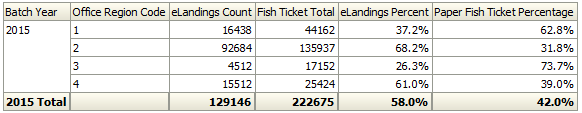 That’s HUGE! Thank you for all you do to make near-real time reporting happen
It was not without difficulties
1 - Difficulty installing PTI
Attempted to install PTI to a shared network drive where one user did not have rights to edit the log files.
User did not have rights to install files.
2 - Use of 2014 tLandings thumbdrives in 2015
Please delete old thumbdrive at the end of the season.
3 - Numbers reuse
Same Land Report Id Number used on Two Tickets
PTI detected the problem and allowed the user to correct during upload
Do not copy thumbdrives
4 - Corrupt thumb drive
Drive unrecognized and unmountable
Occurred once
Cause unknown
5 - Processor Issued New Proc Code
had to recreate ~150 operations and user privileges
Not a bug, just a Big Pain
6 - Same Report / Different Results
Two staff in the same office ran the same report and got different answers
Differences in user authorization
Season Summary
Overall, the season was a lighter year for user support than previous years.
Next Year?
We anticipate 
More Processors and Users	
More Landing Reports
Next Year ? (Cont.)
So we plan
Simpler operations and user authorization
Training Materials (DVDs, wiki)
More Testing / Monitoring
Queued Jobs that email results
Questions?